SICA2: a Regional Integrated CRIS for Andalusian Universities and Research InstitutesBeatriz Barros & Miguel-Ángel AguirreSecretaría General de Universidades, Investigación y TecnologíaJunta de Andalucía
EUROCRIS: Autumn membership meeting
Madrid,  November 5th 2012
Summary
SICA in a nutshell
SICA2 a Current Research Information System
Normalized Curriculum Vitae
New features:
Open Access Repository
Knowledge based Social Network
The experience of 1 year with the new version, 11 with the previous one…
Summary
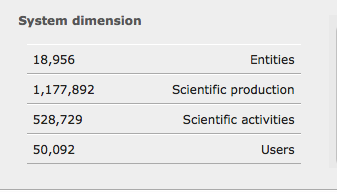 Summary
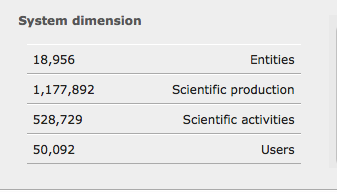 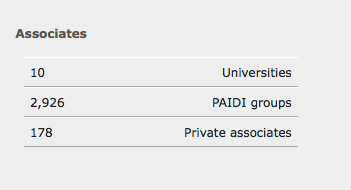 SICA in a nutshell
SICA is a centralized CRIS in the Spanish region of Andalusia
Since 2001 SICA gives CV services to a huge researchers community
It also answers to the demands of:
Policy managers
Institution supervisors
Productive Sector Agents
Society at large
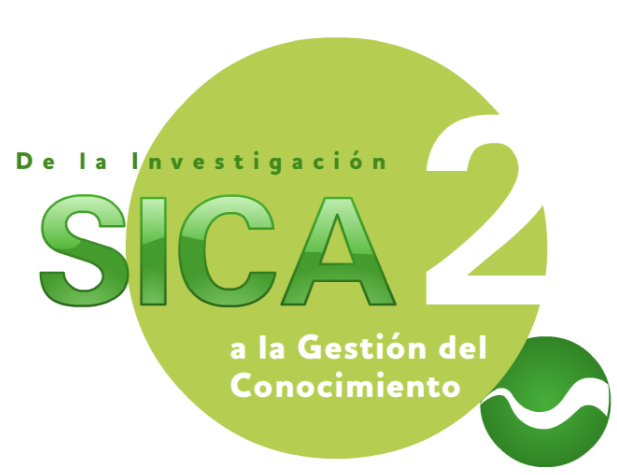 SICA2 a Current Research Information System
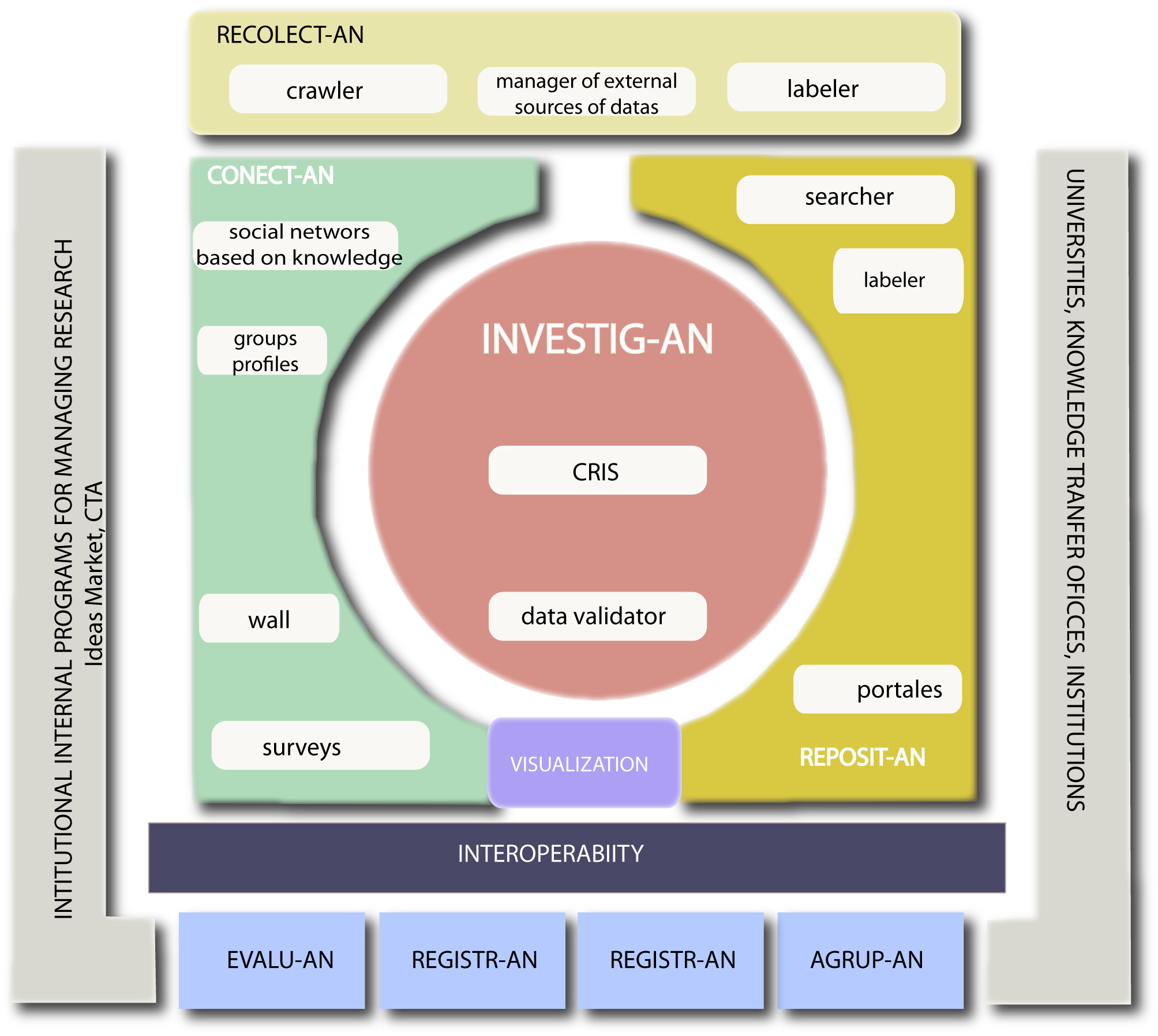 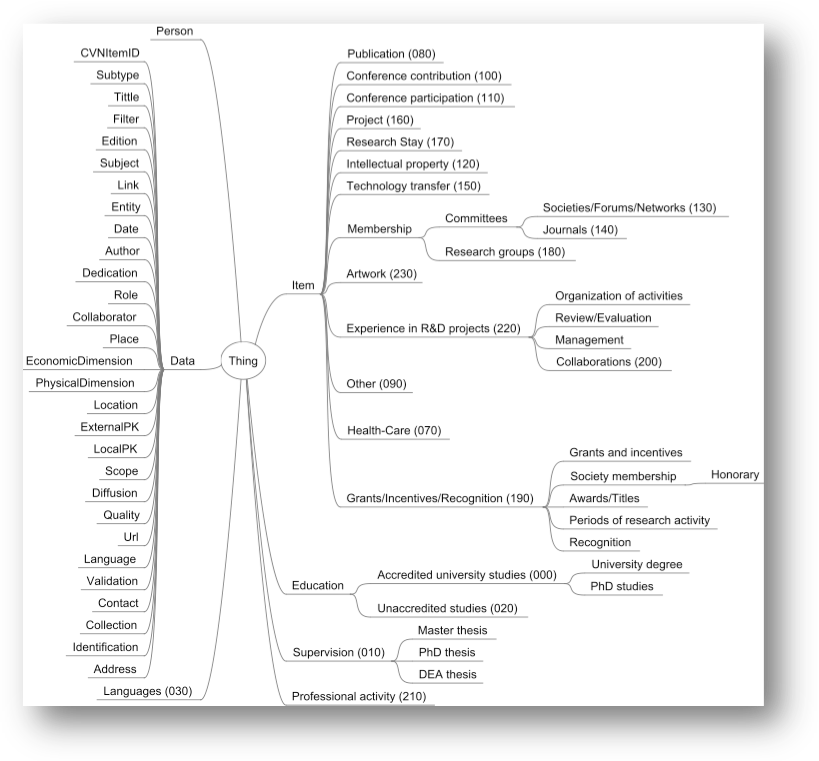 CVN API
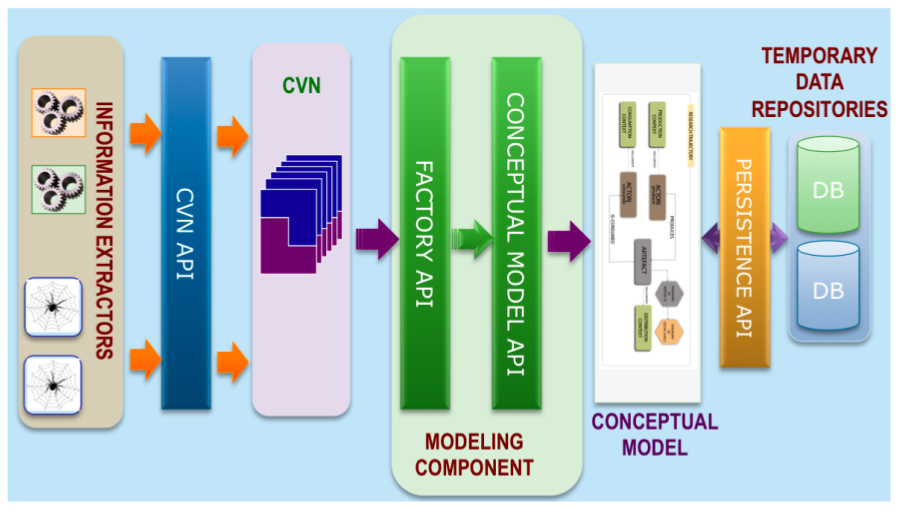 CVN API
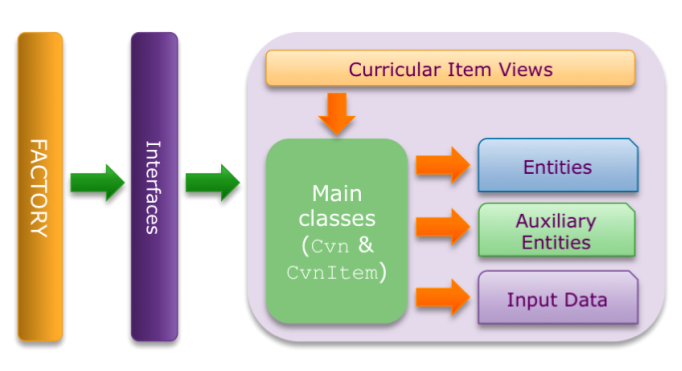 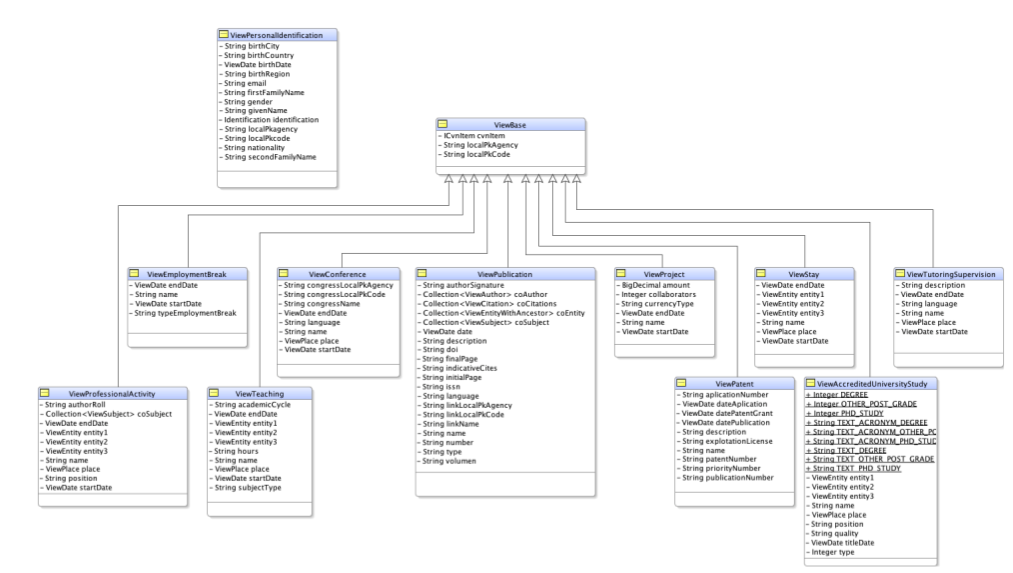 Available at http://sisob.lcc.uma.es/deliverables
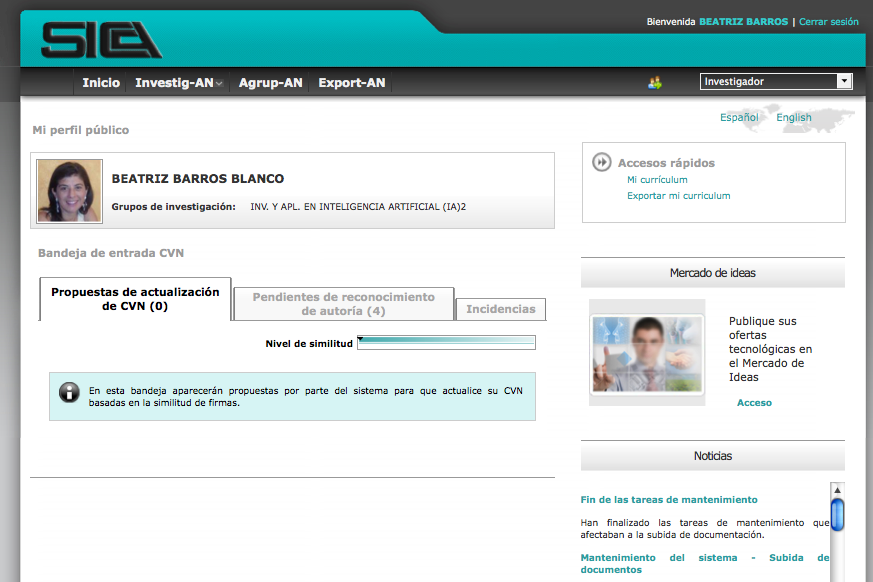 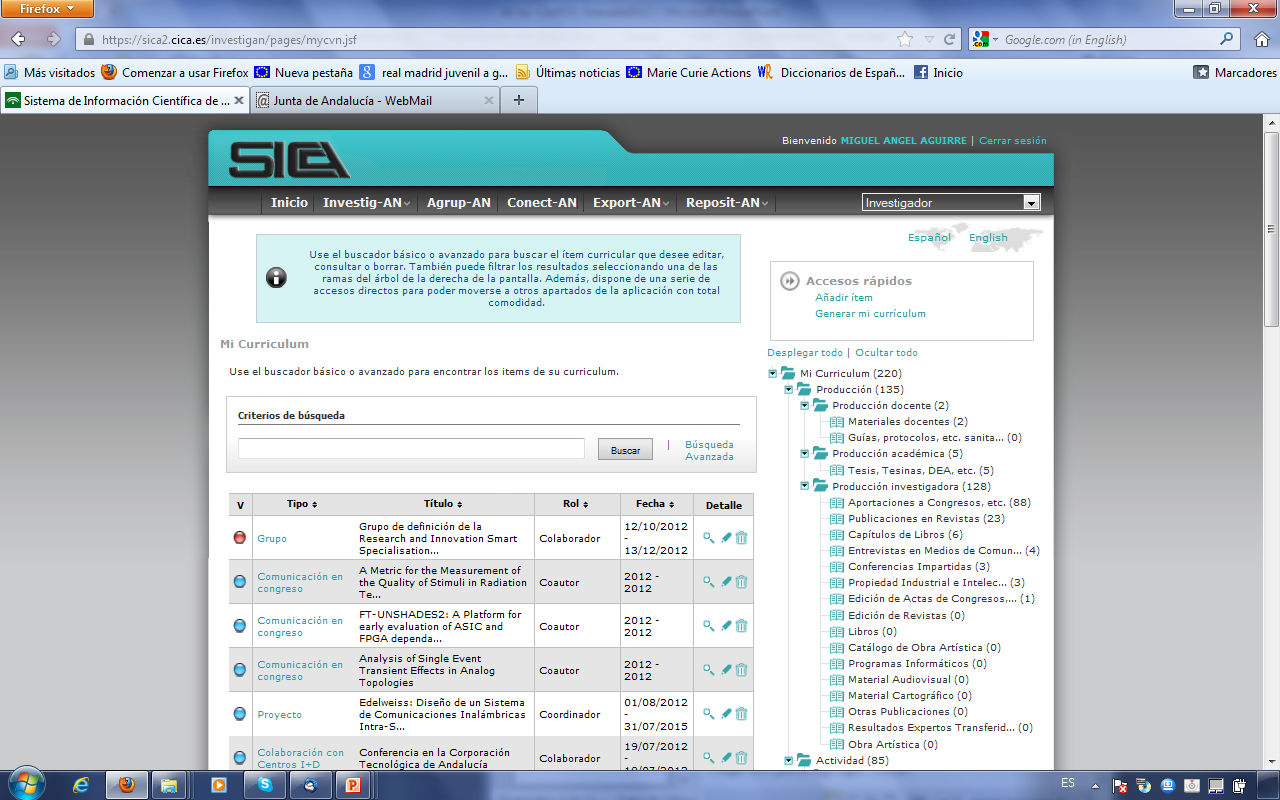 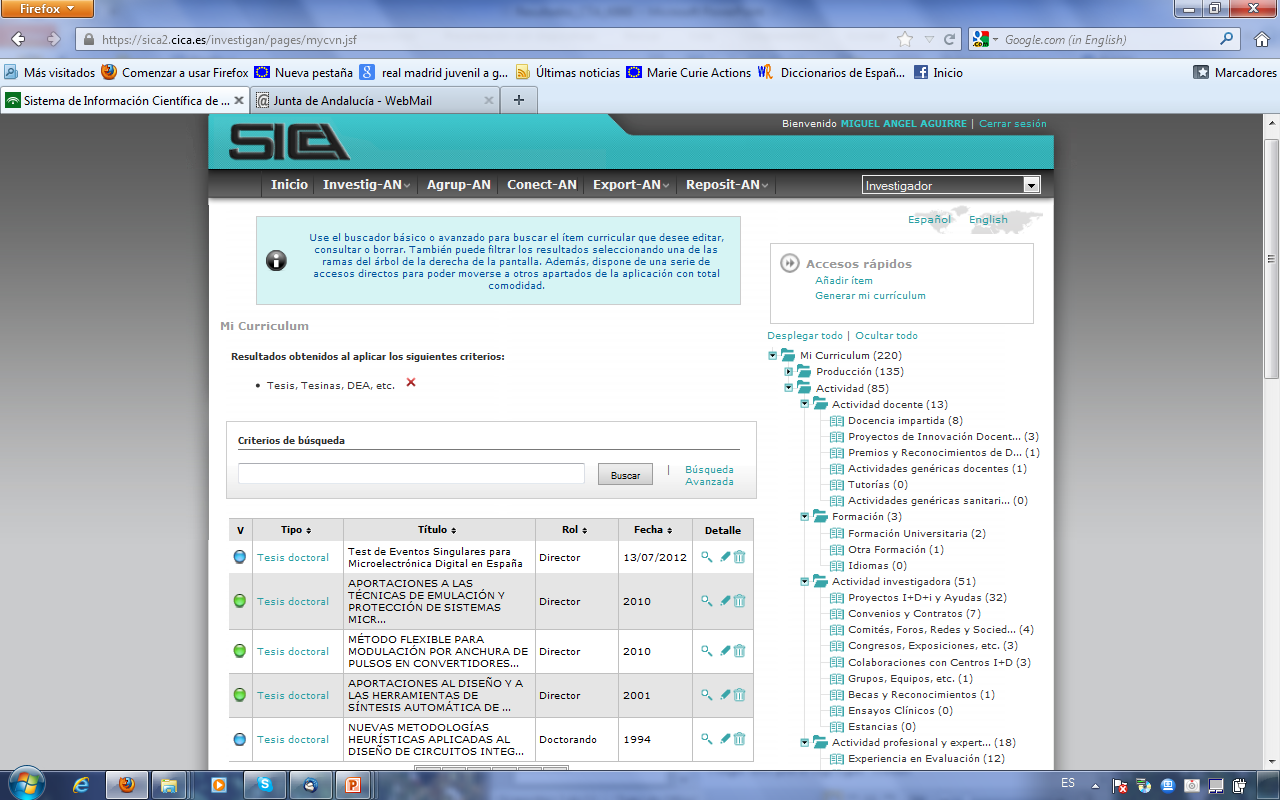 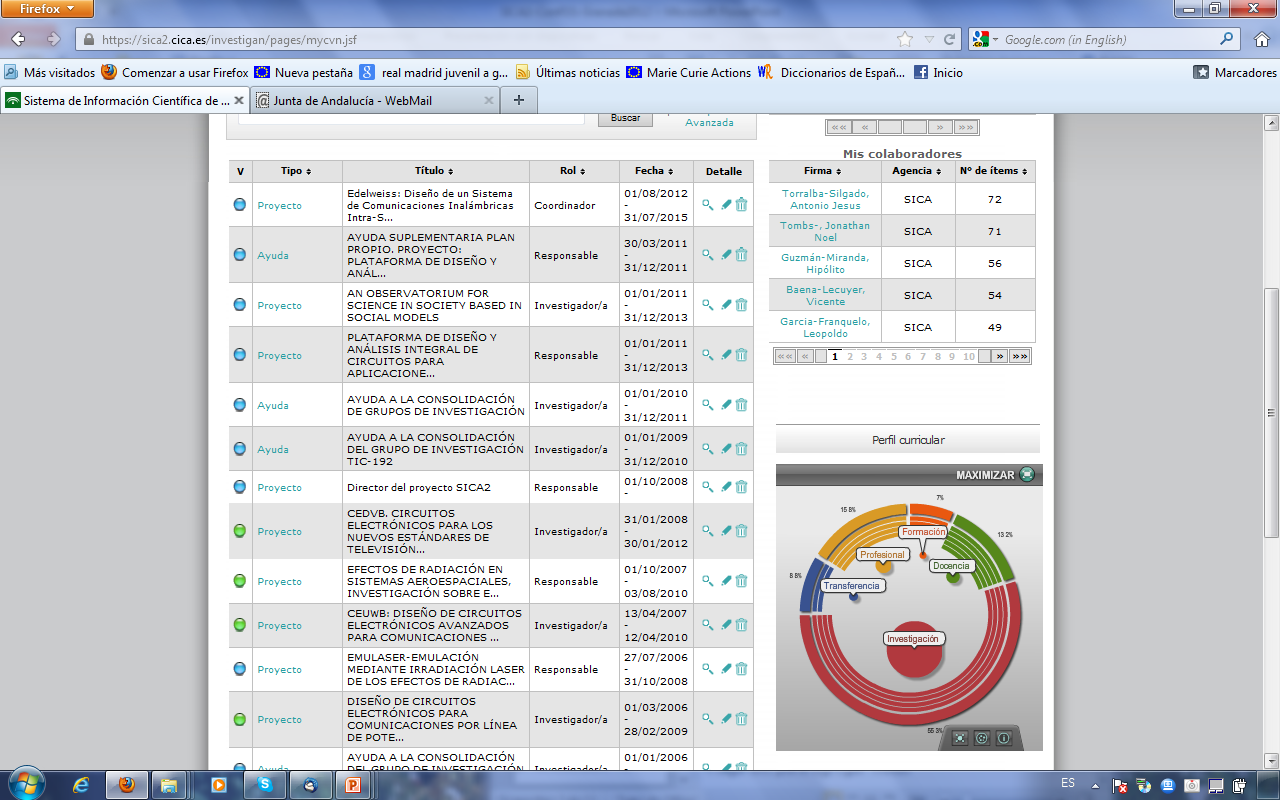 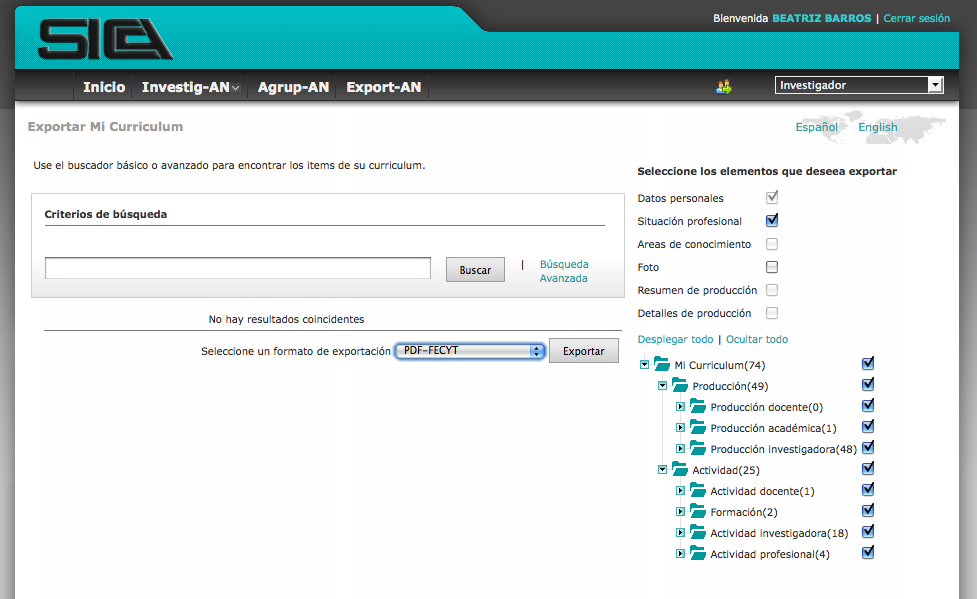 Interchange format
Social Network: Conect-An
Social networks based on the scientific activity
Networks based on the knowedge
Thematic
Colaborative
Citation
Followers
Followed
Entities
Knowledge areas
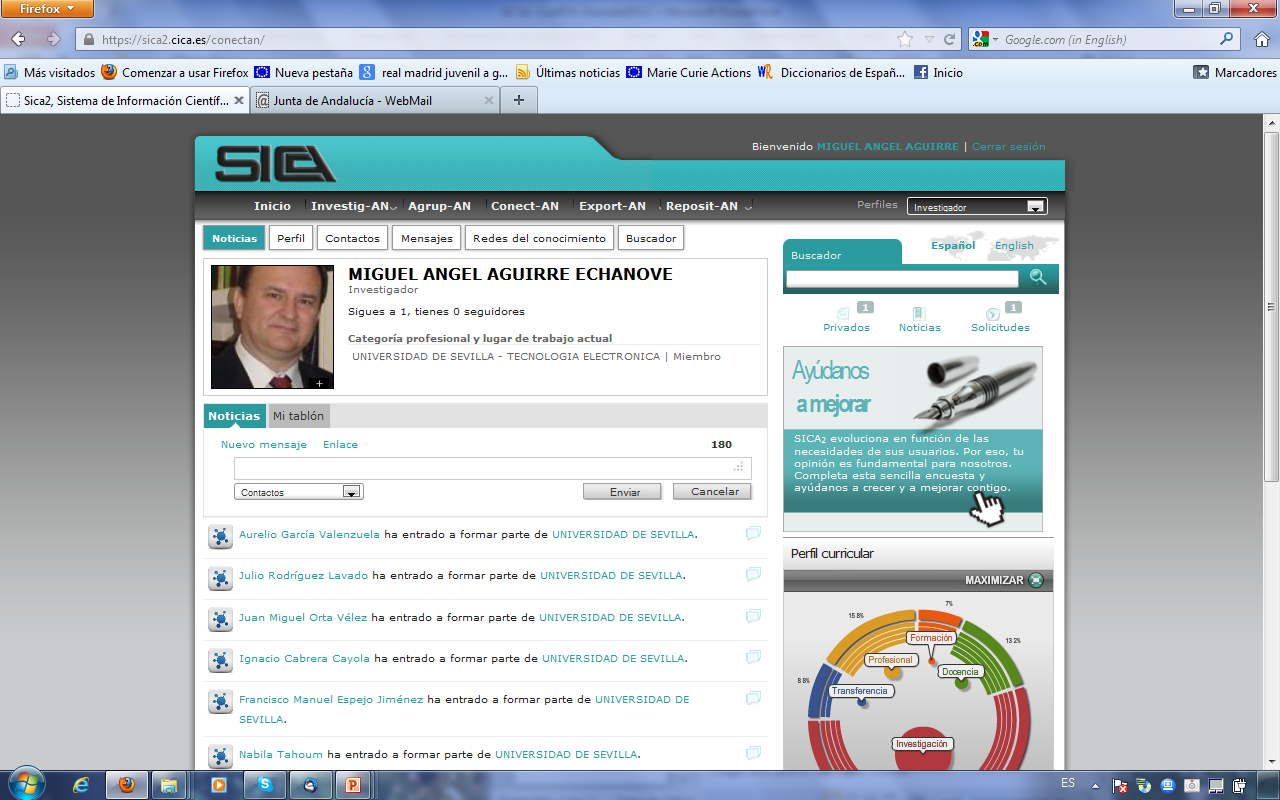 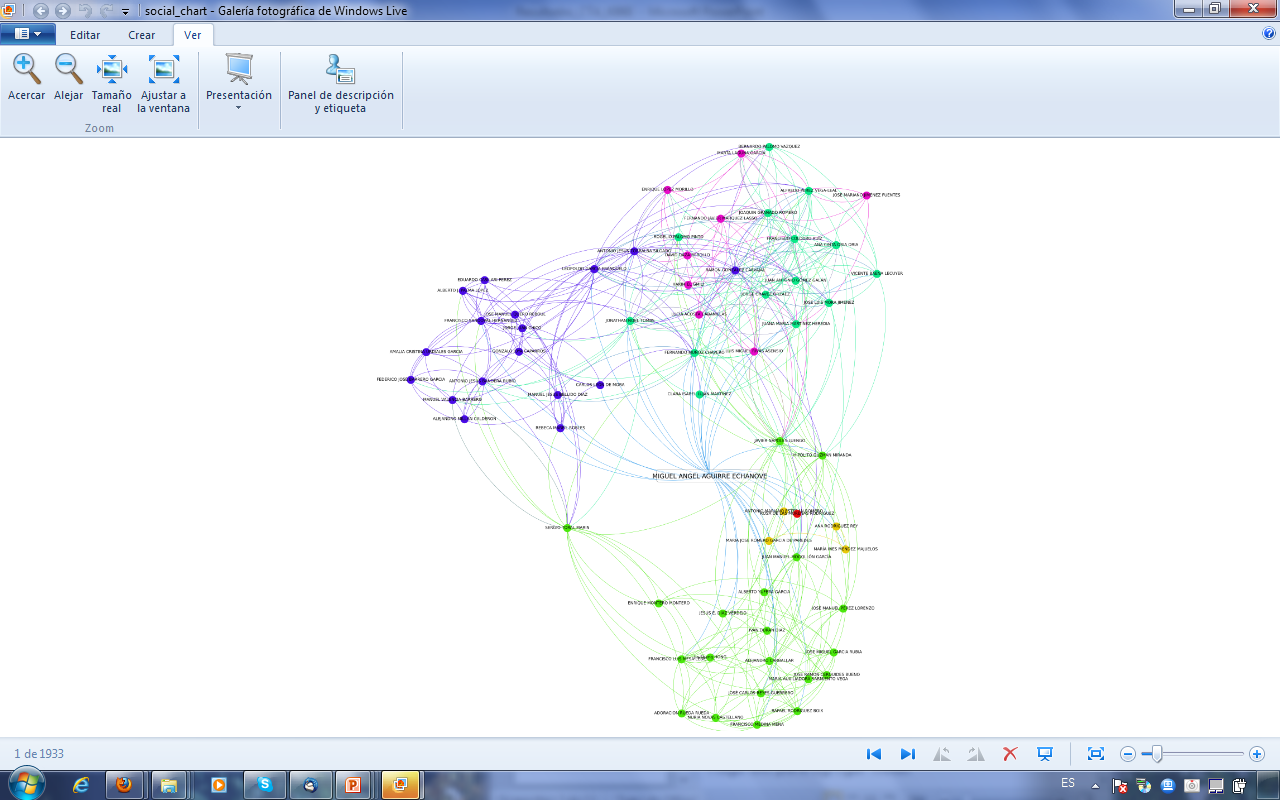 Reposit-AN: Open Access Repository
OBJECTIVES:
Colect and disseminate the scientific production to the society.
Increase the visibility and the impact of the Andalusian Scientific production, at national and international level.
Searching portal for the actual scientific documents.
Andalusia region is a member of the COAR
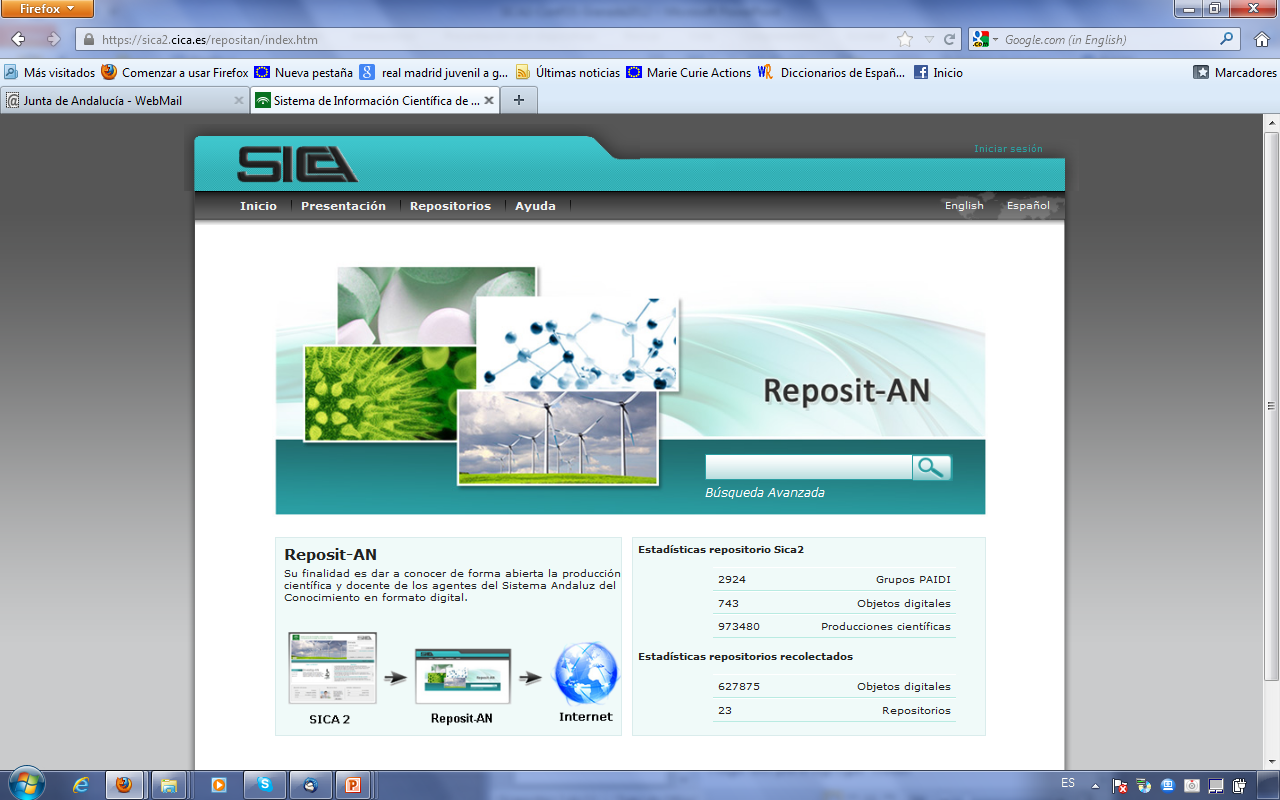 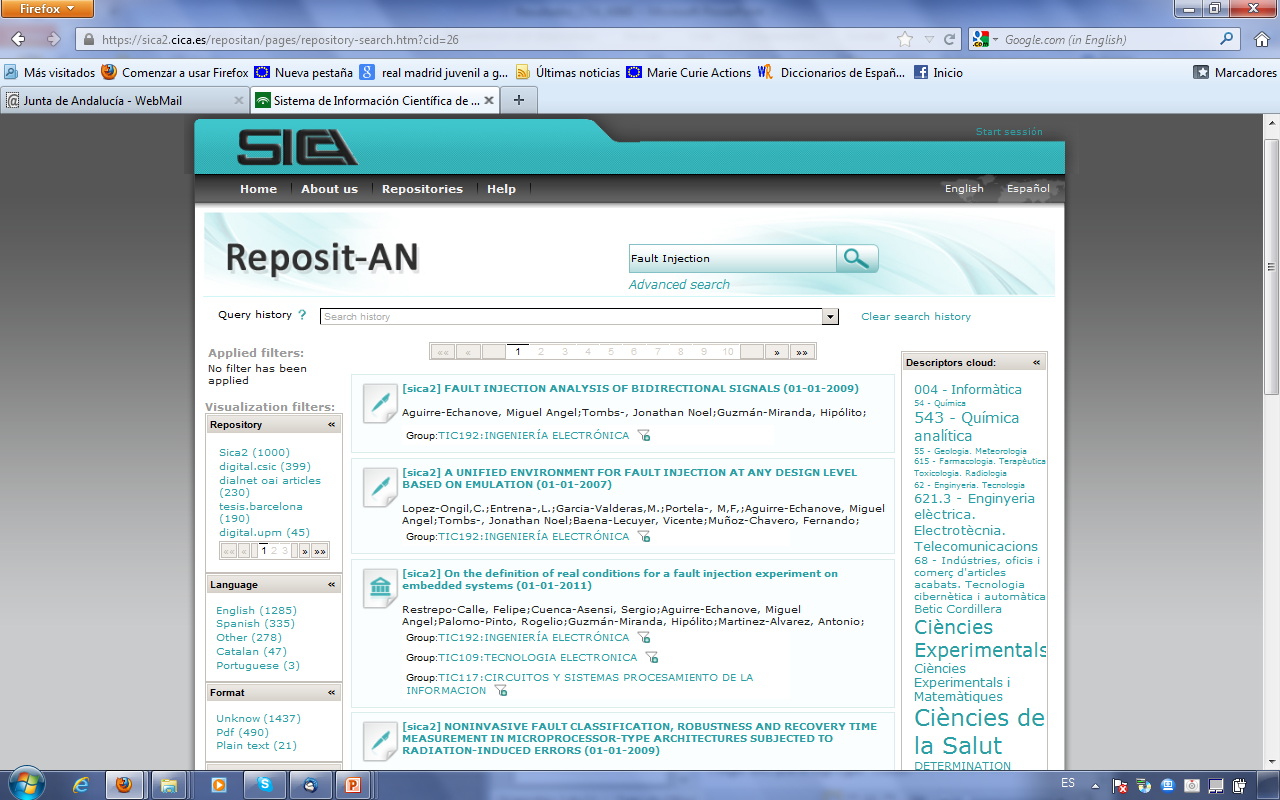 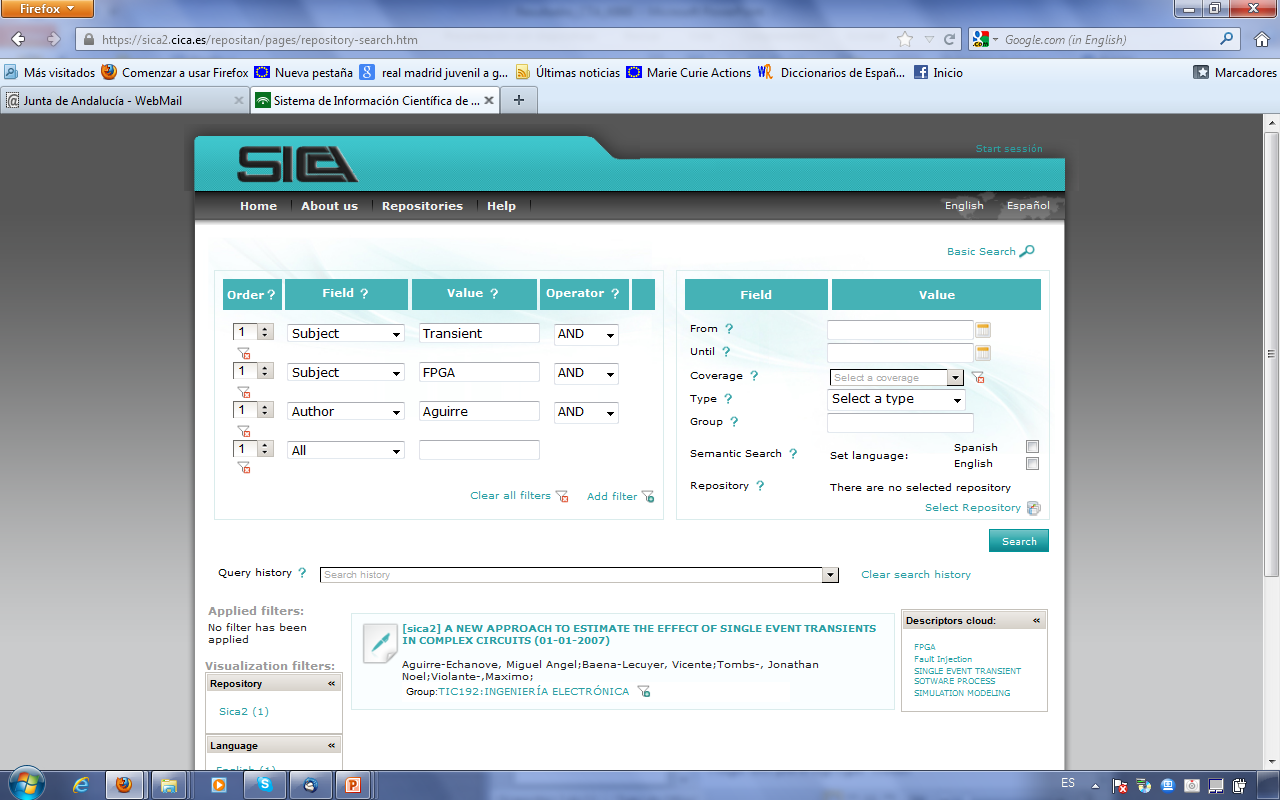 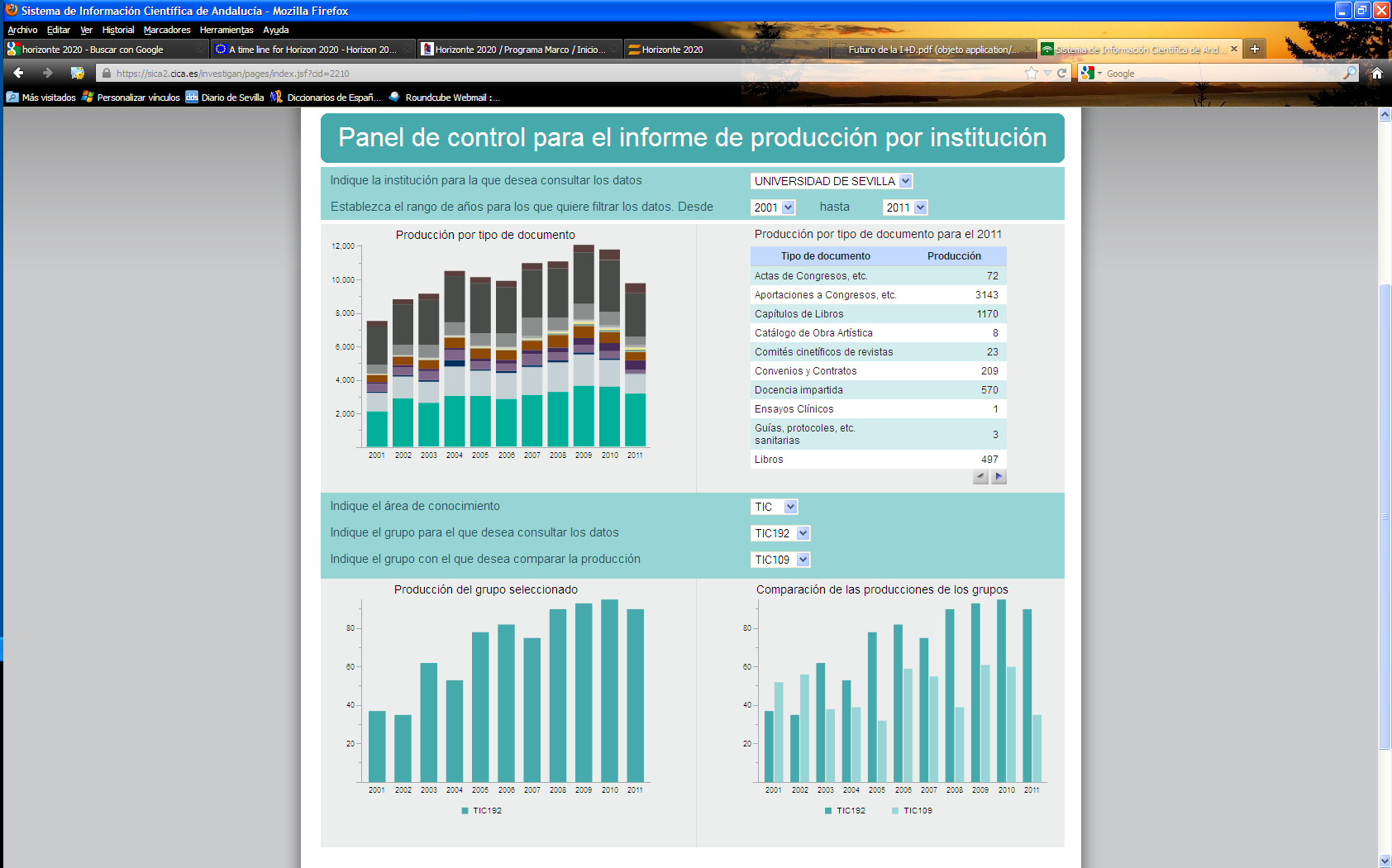 Institución
Thanks for your attention
Questions? Comments?
sica2.cica.es
sisob.lcc.uma.es
Beatriz Barros   bbarros@lcc.uma.es
Miguel Angel Aguirre miguel.aguirre.ext@juntadeandalucia.es
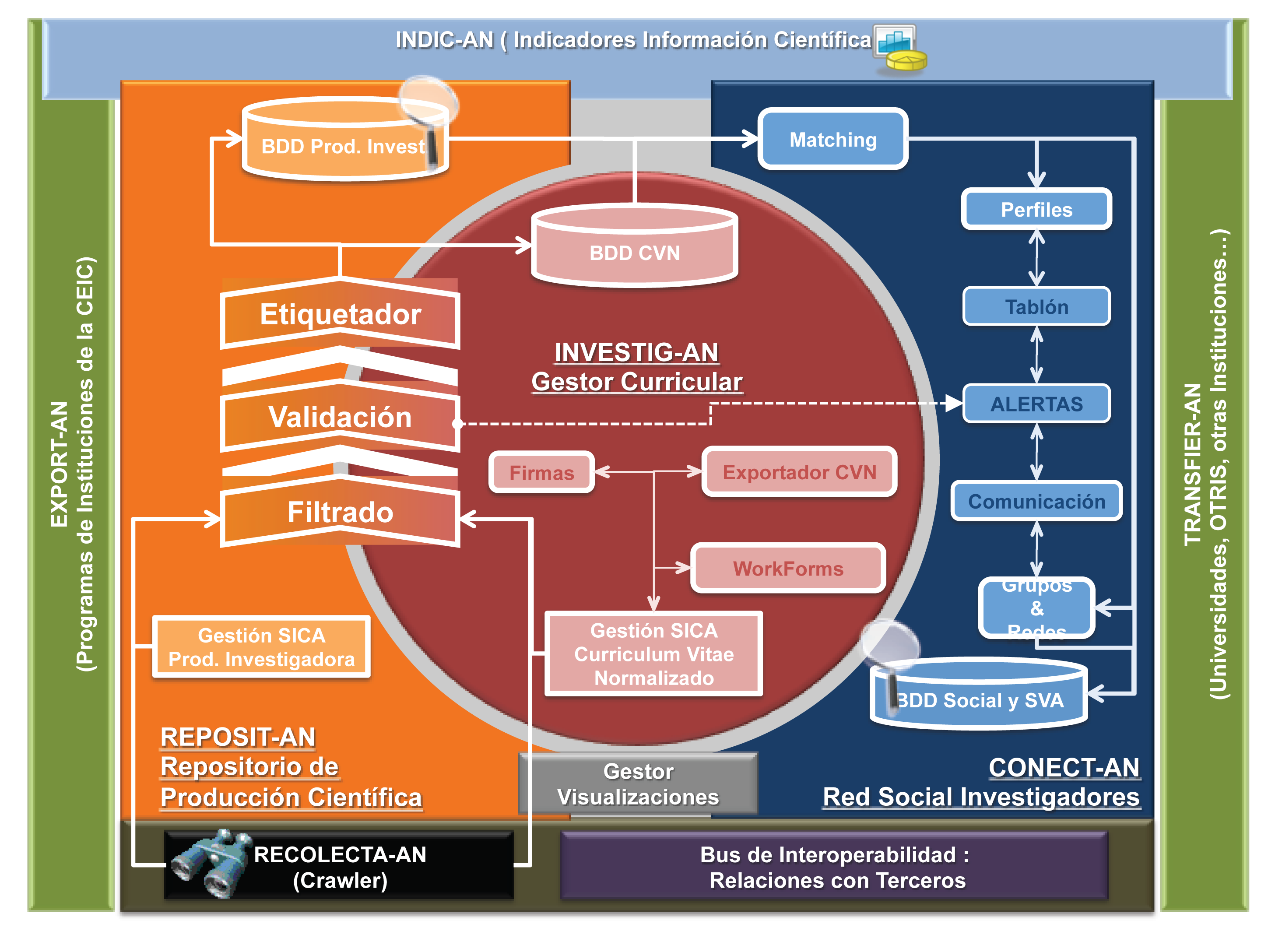